ОБЕСПЕЧЕНИЕ СТАБИЛЬНОСТИ КОМПАНИИ В НОВЫХ УСЛОВИЯХ
Коваленко Ольга Викторовна
Менеджер, Группа переработки Литье и Формование, ООО «Сибур ПолиЛаб»
Хапренко Владимир Викторович
Эксперт, Технический сервис нефтехимического бизнеса, ООО «Сибур»
Вебинар
12 апреля, 11:00
Ключевые приоритеты
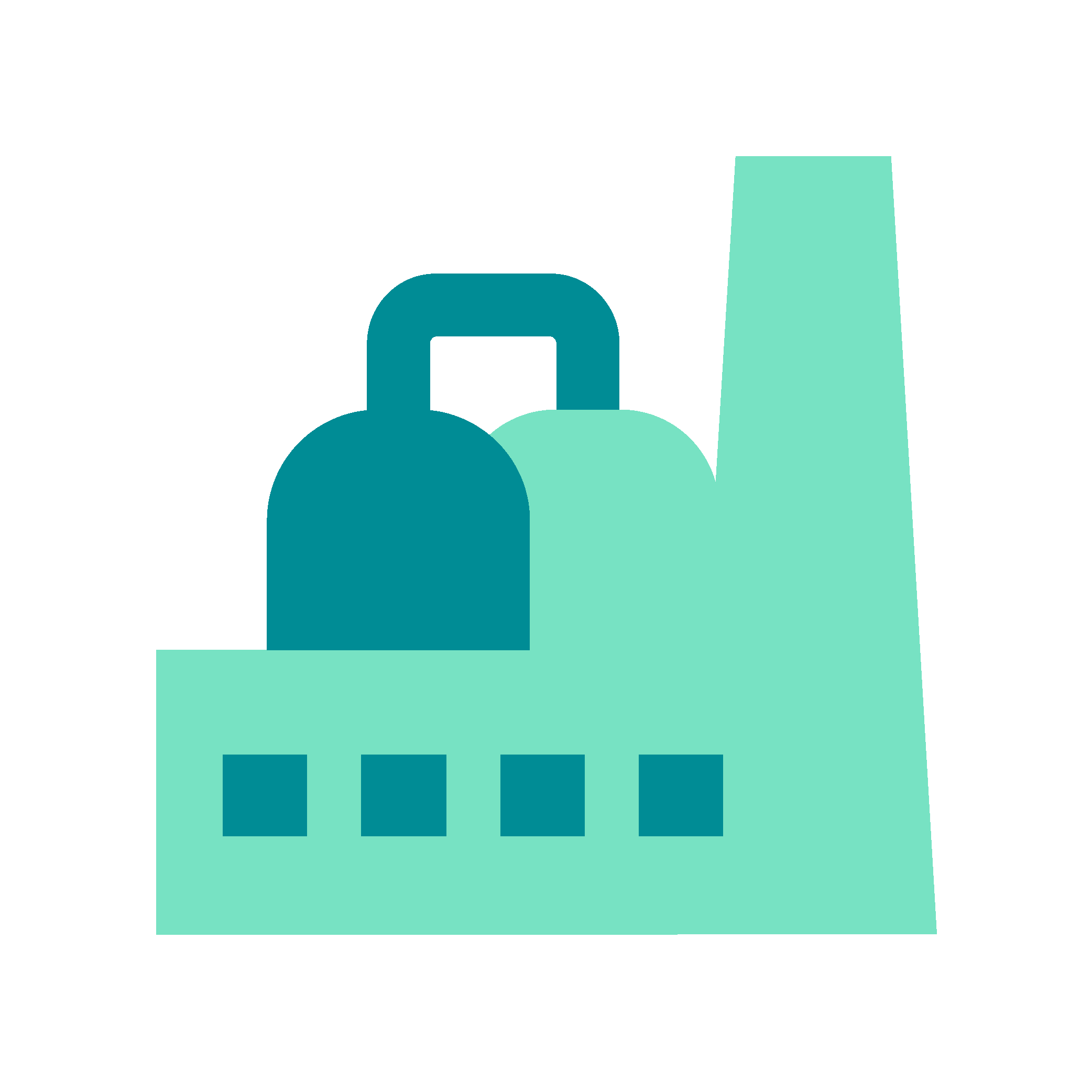 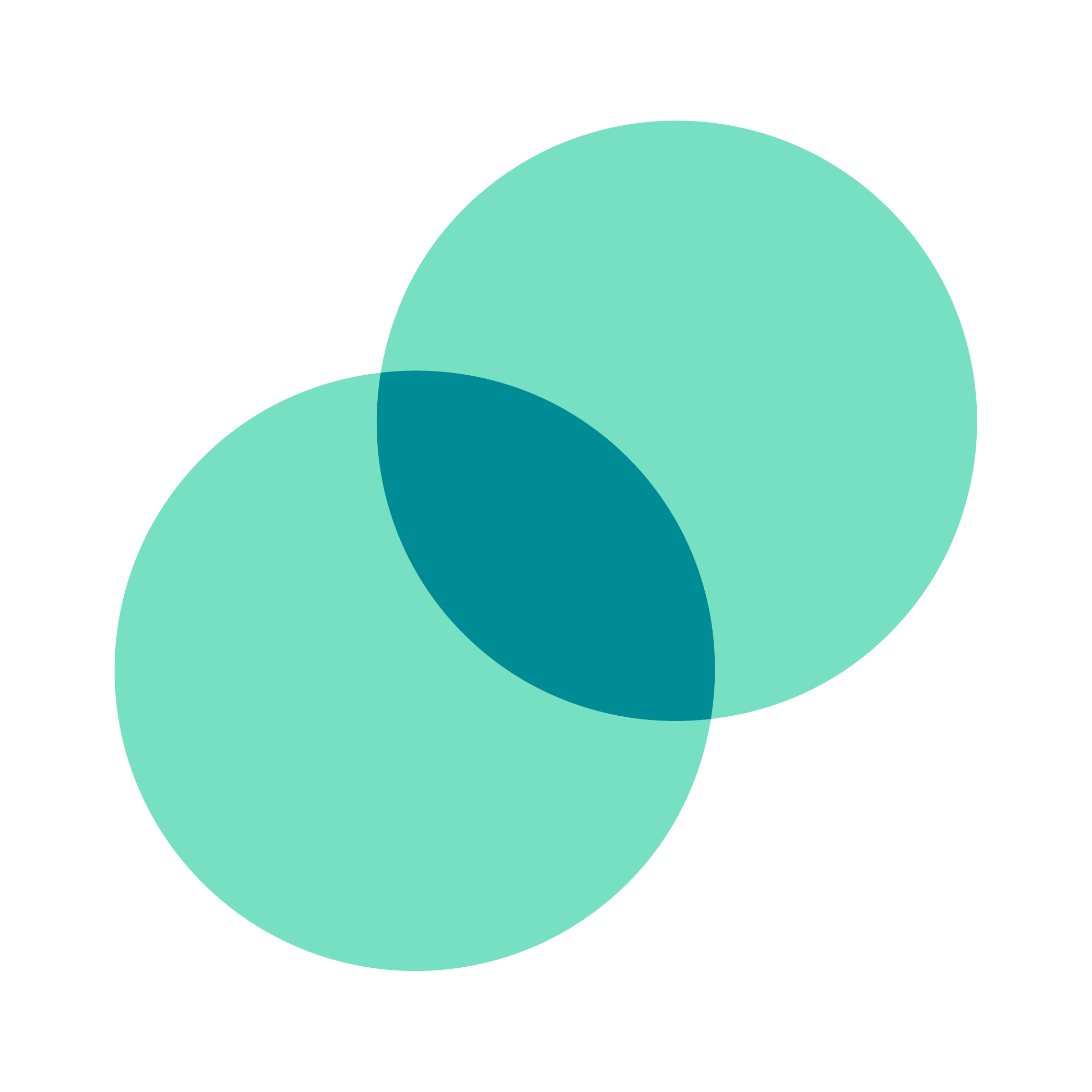 Поддержка партнеров
Альтернативные добавки и мастербатчи
Рекомендации по ведению переработки
Стабильное производство
Сохранение марочного ассортимента
Достаточные объёмы производства
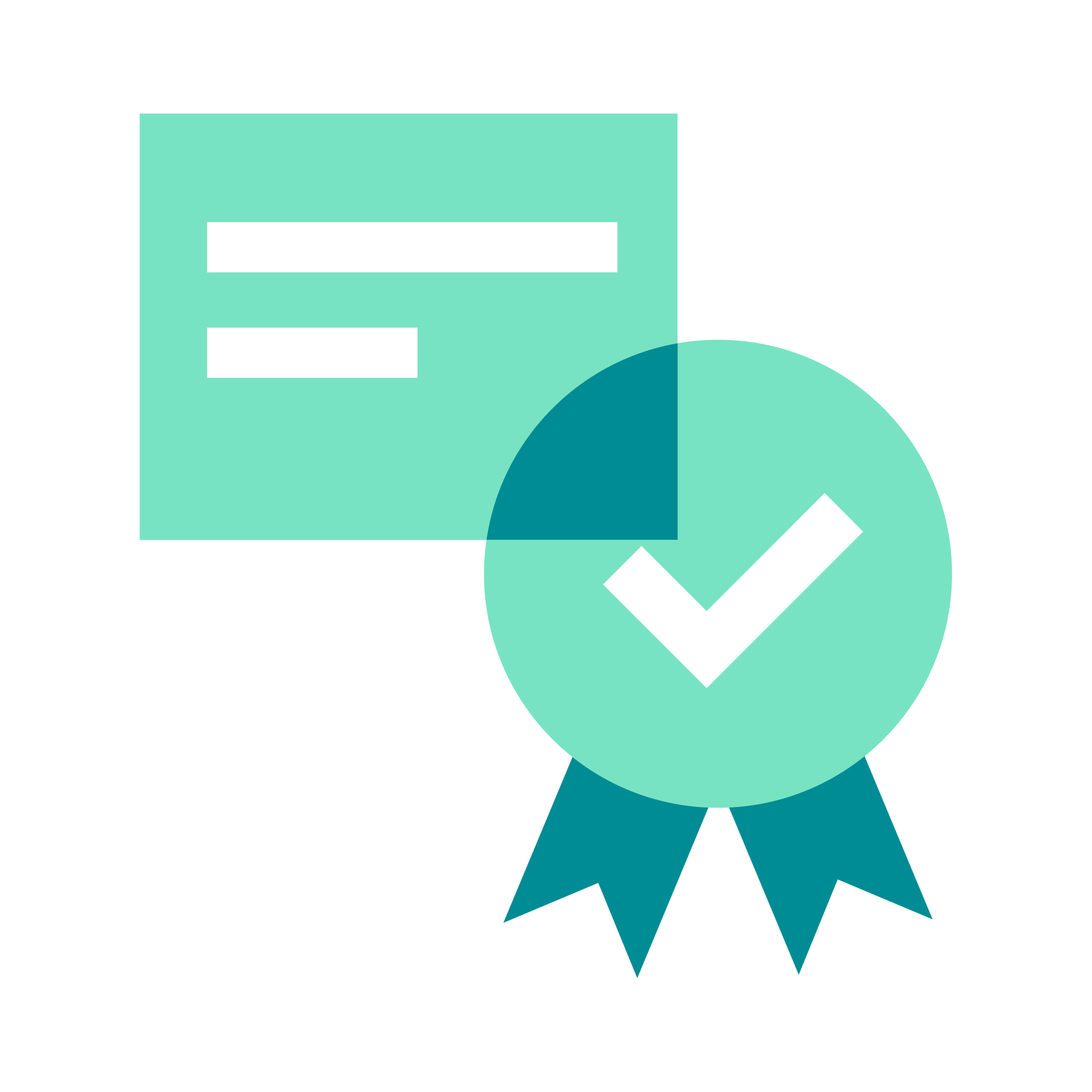 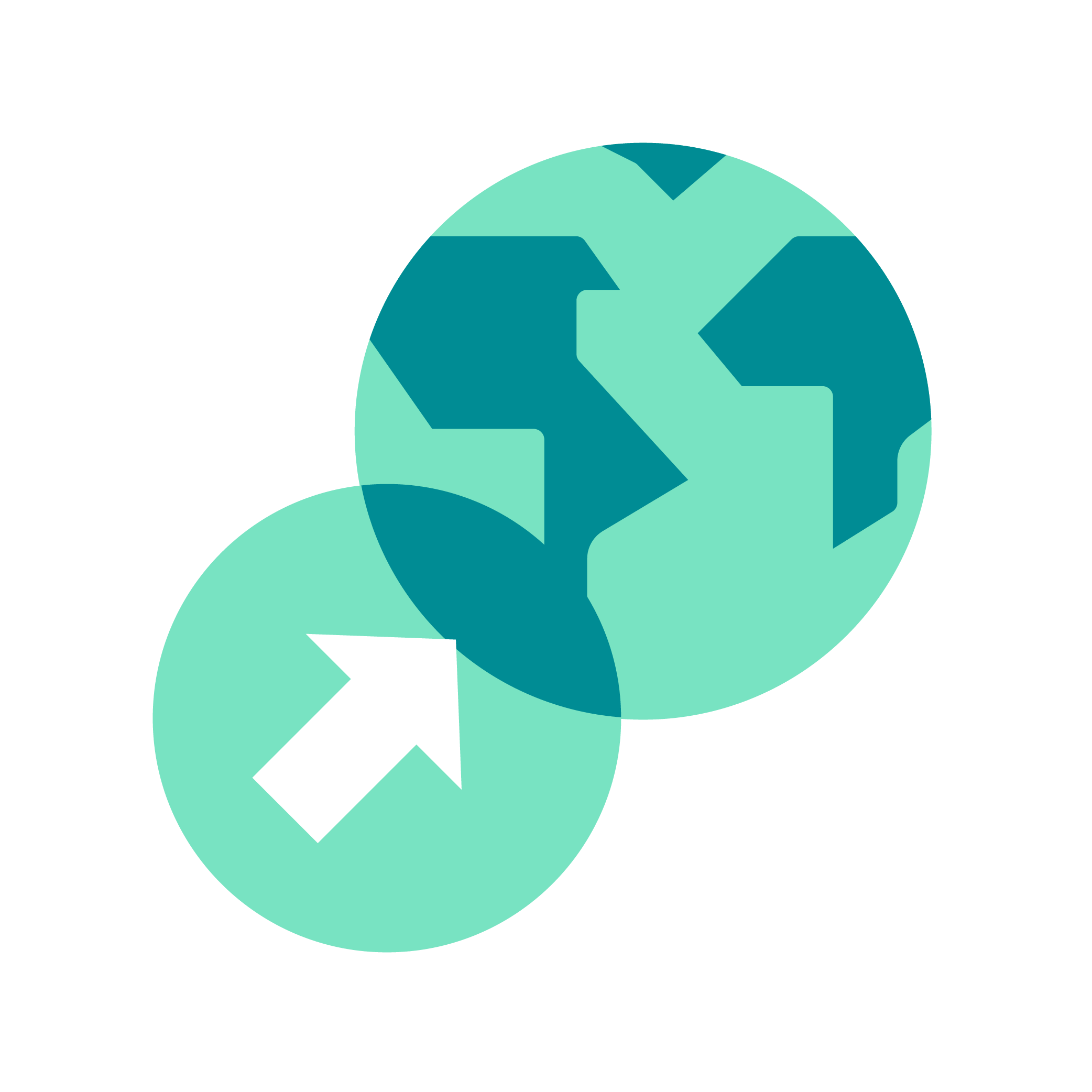 Качество
Сохранение качества базовых марок
Стабильное качество специальных марок
Импортозамещение
Рекомендации по альтернативному сырью СИБУР
Подбор и разработка необходимых рецептур для клиента
2
Обеспечение стабильности компании в новых условиях
Большой объём омологаций в ближайшие полгода приведёт к изменениям подхода к тестированию продуктов
Обычный цикл омологации
Цикл омологации в новой реальности
Омологация продукта
6….8 мес.
Ускоренное тестирование катализаторов и добавок
ОПВ на новом катализаторе и альтернативных добавках
Омологация в Полилаб
Формирование рекомендаций по изменениям переработки и характеристикам готовых изделий 
Внедрение у клиента
Лабораторное тестирование нового катализатора
Полное тестирование и аттестация используемых добавок
Исследование и подбор лучших рецептур
ОПВ на новом катализаторе и рецептуре добавок
Омологация в Полилаб
Детальный подбор рекомендаций по переработке
Определение всех характеристик на готовых изделиях 
Тест продукта у клиента
Успешное внедрение и серийная поставка материала
Ключевой этап
Получение ОС от клиента, корректировка характеристик продукта
2 … 4 недели
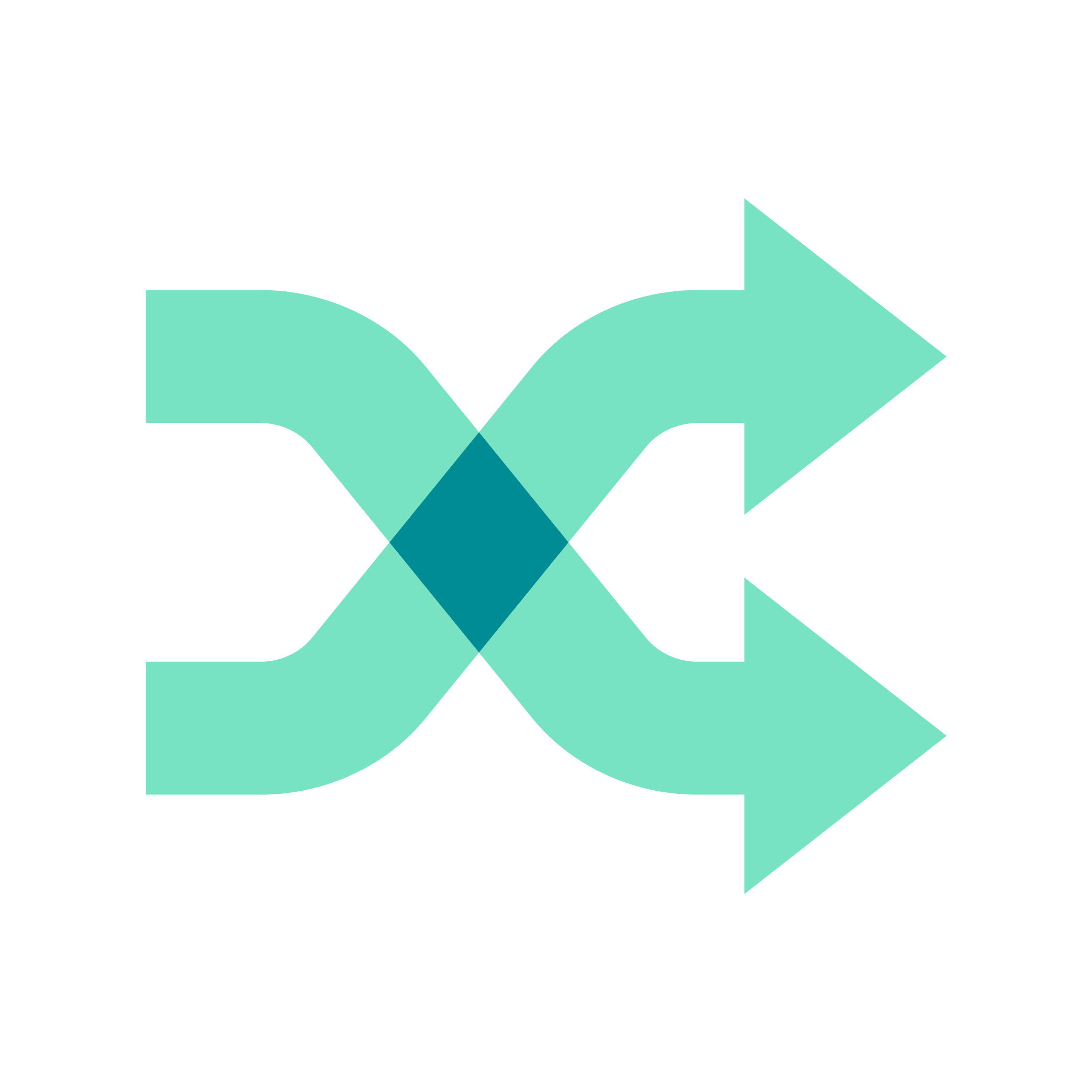 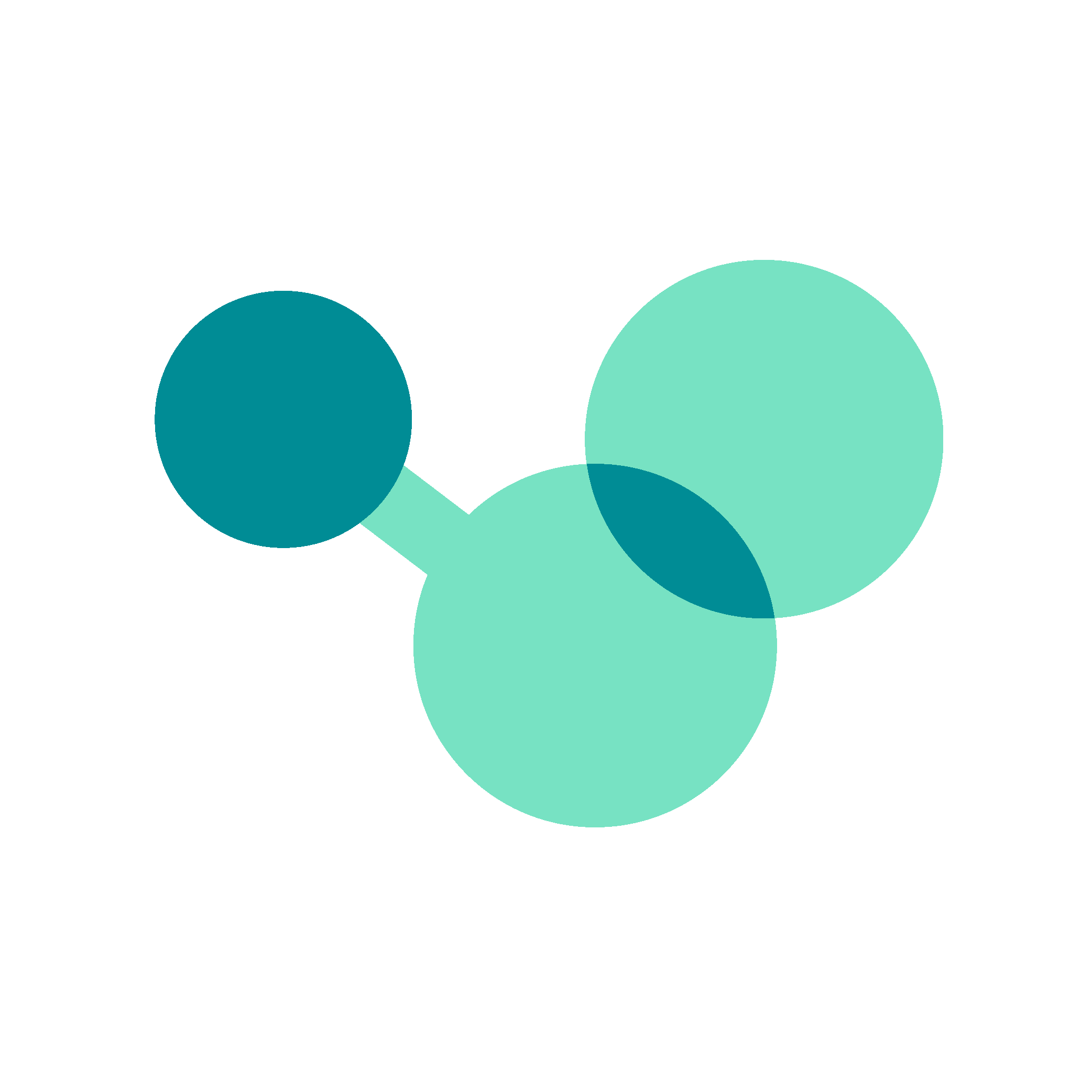 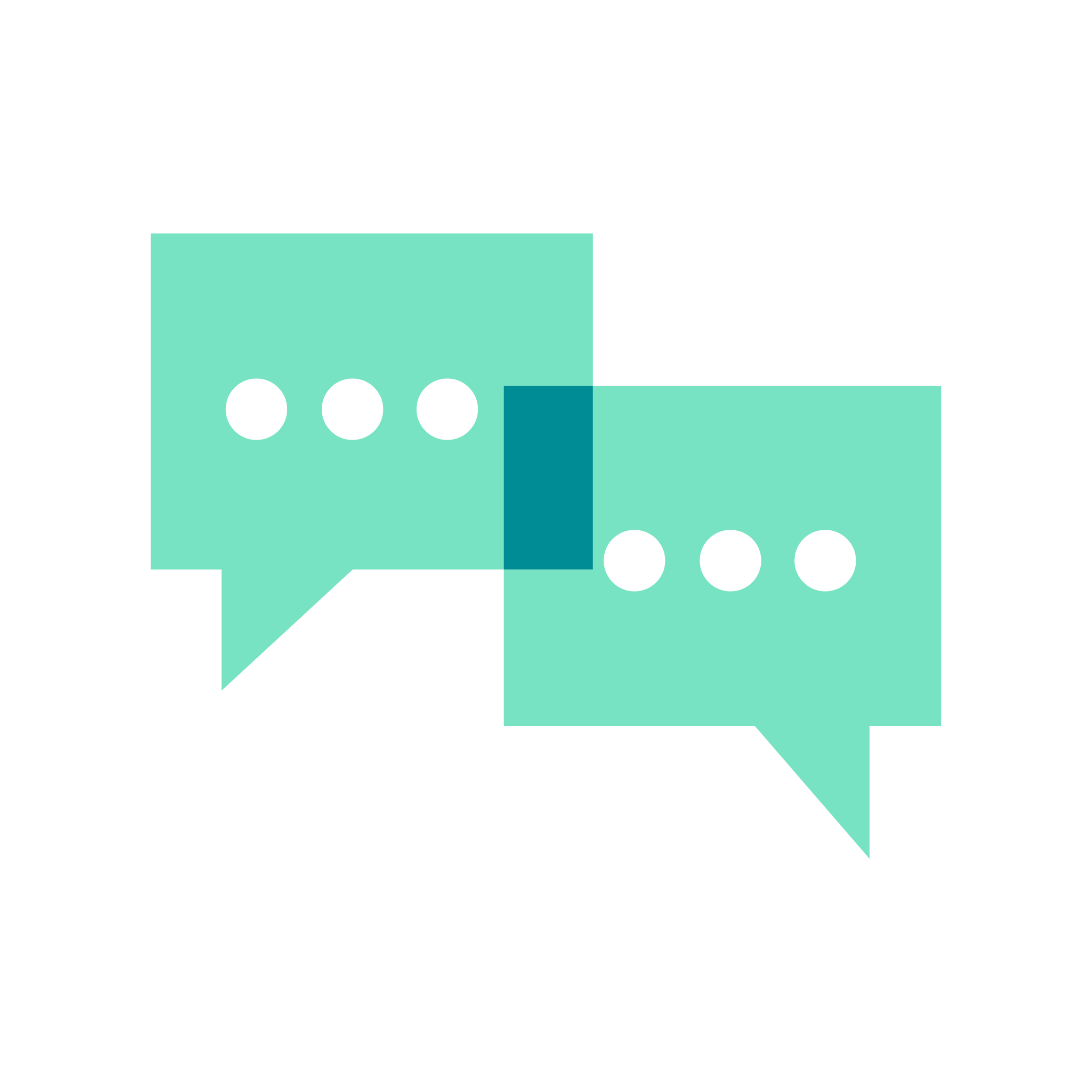 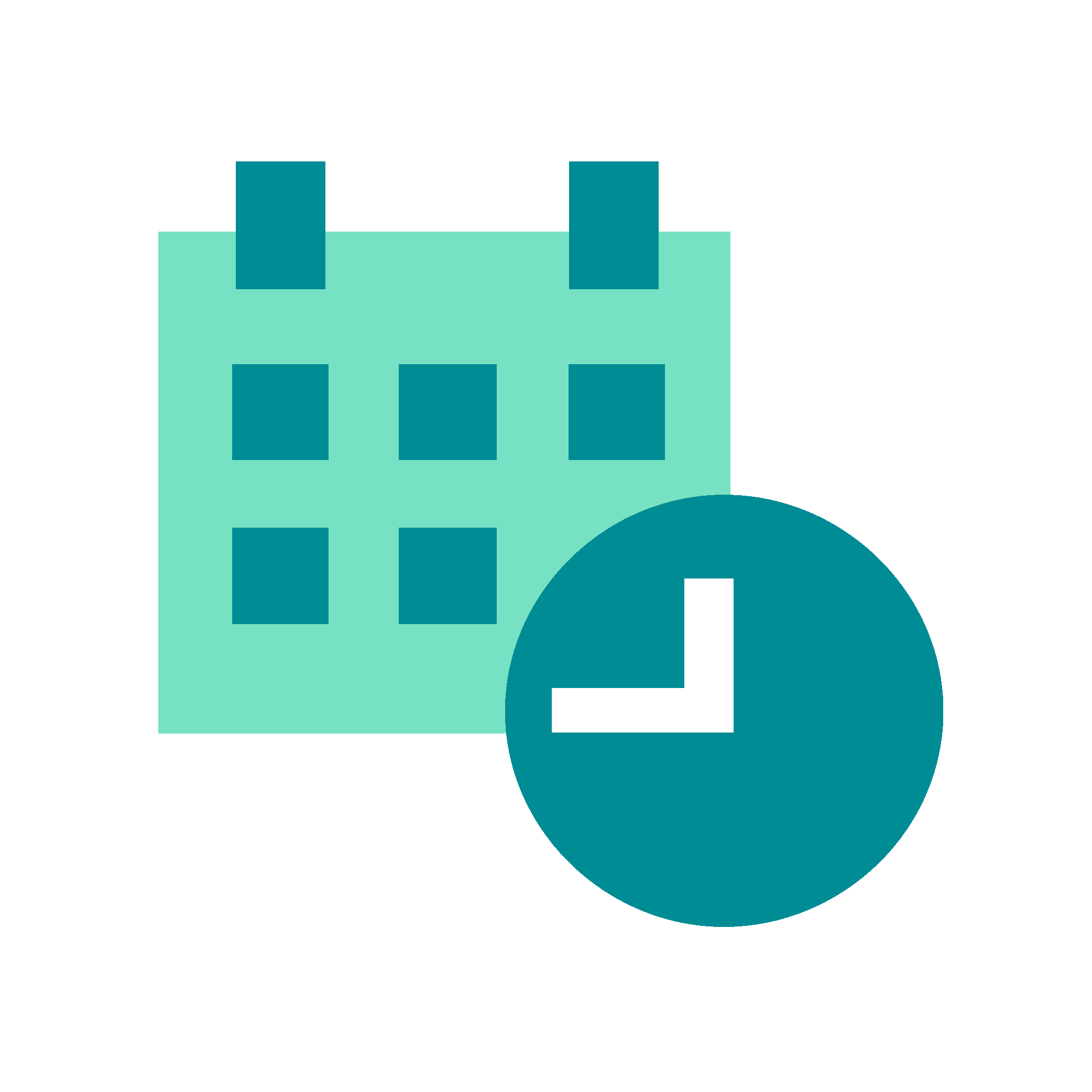 Ключевые изменения
Нет возможности корректировки продукта по итогам обратной связи от клиентов
Существенное сокращение времени омологации с нескольких месяцев до 2-4 недель
Изменение характеристик вследствие изменения полимера и применения альтернативных добавок
Необходима готовность со стороны потребителей к открытому диалогу и изменению параметров переработки и характеристик готовых изделий
3
Обеспечение стабильности компании в новых условиях
ТЕКУЩИЕ РИСКИ ДЛЯ СЕГМЕНТА ЛИТЬЕ ПОД ДАВЛЕНИЕМ (ГОМОПОЛИМЕР ПРОПИЛЕНА)
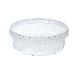 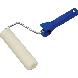 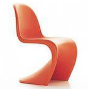 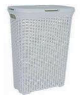 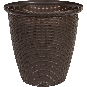 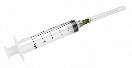 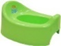 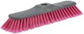 Обеспечение стабильности компании в новых условиях
4
ТЕКУЩИЕ РИСКИ ДЛЯ СЕГМЕНТА ЛИТЬЕ ПОД ДАВЛЕНИЕМ (СТАТСОПОЛИМЕР ПРОПИЛЕНА И ЭТИЛЕНА)
Малотоннажные марки
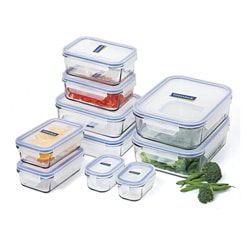 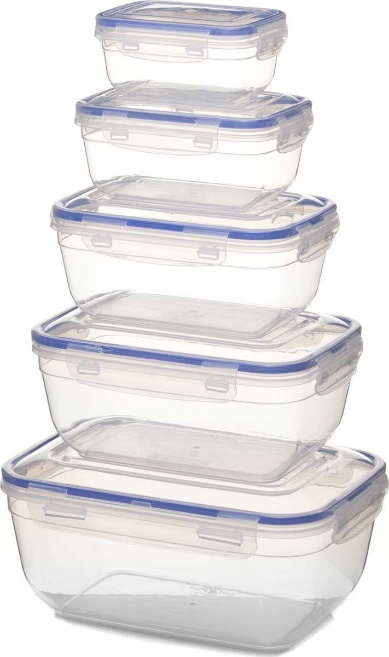 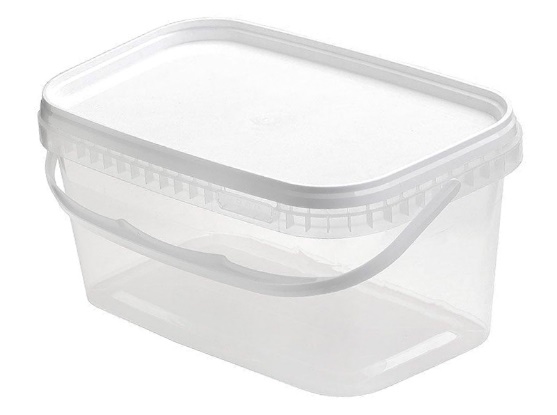 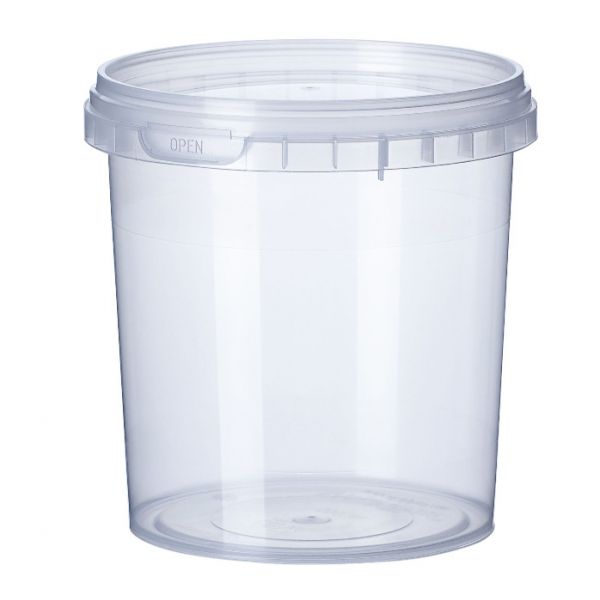 Обеспечение стабильности компании в новых условиях
5
ТЕКУЩИЕ РИСКИ ДЛЯ СЕГМЕНТА ЛИТЬЕ ПОД ДАВЛЕНИЕМ (БЛОКСОПОЛИМЕР ПРОПИЛЕНА И ЭТИЛЕНА)
Малотоннажные марки
6
Обеспечение стабильности компании в новых условиях
ТЕКУЩИЕ РИСКИ ДЛЯ СЕГМЕНТА ЛИТЬЕ ПОД ДАВЛЕНИЕМ (ПОЛИЭТИЛЕН)
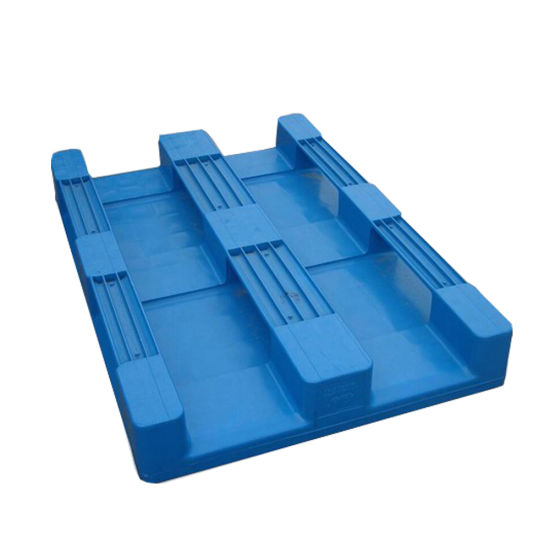 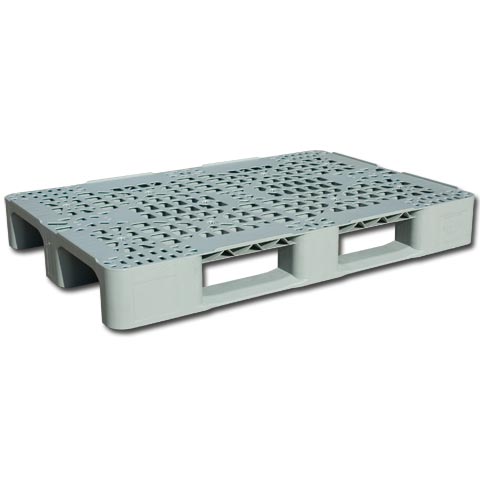 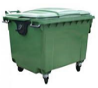 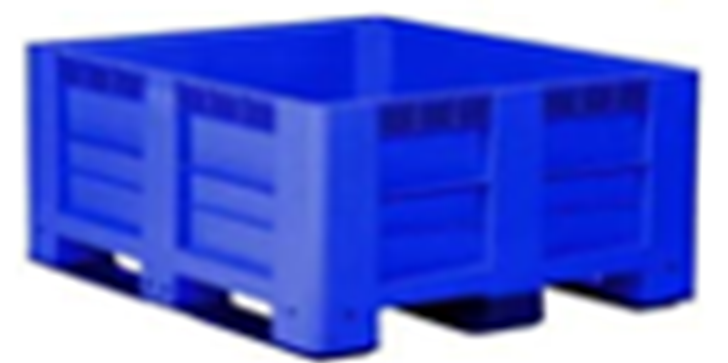 Обеспечение стабильности компании в новых условиях
7
ТЕКУЩИЕ РИСКИ ДЛЯ СЕГМЕНТА ЭКСТРУЗИОННО-ВЫДУВНОГО ФОРМОВАНИЯ
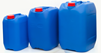 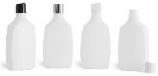 Обеспечение стабильности компании в новых условиях
8
ТЕКУЩИЕ РИСКИ ДЛЯ ПОЛИПРОПИЛЕНА СЕГМЕНТА ТЕРМОФОРМОВАНИЕ
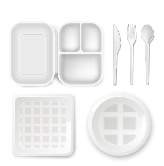 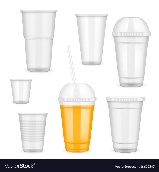 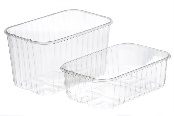 Обеспечение стабильности компании в новых условиях
9
Перспективные продуктовые решения ПП и ПЭВП
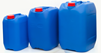 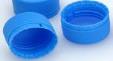 Обеспечение стабильности компании в новых условиях
10
Ключевые приоритеты
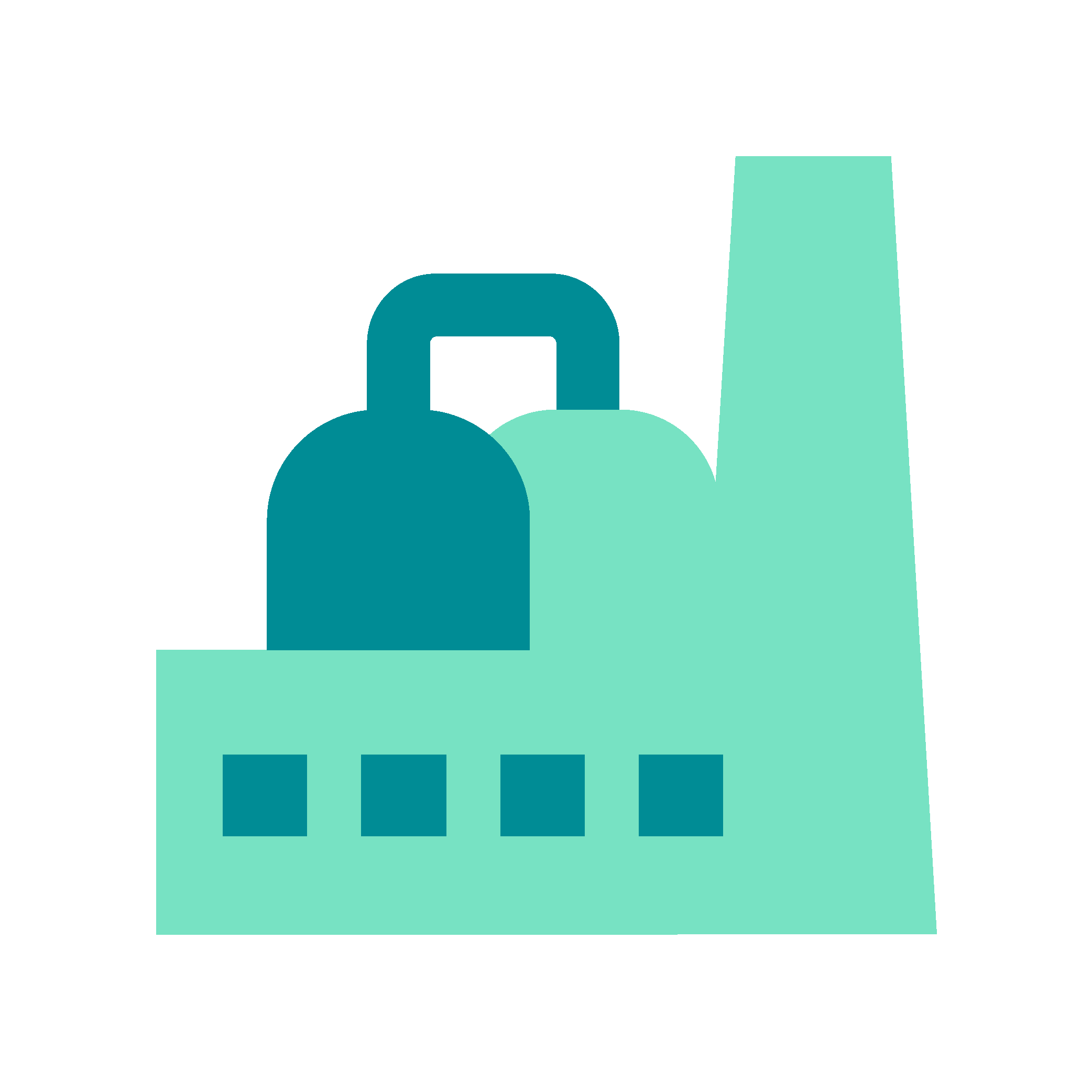 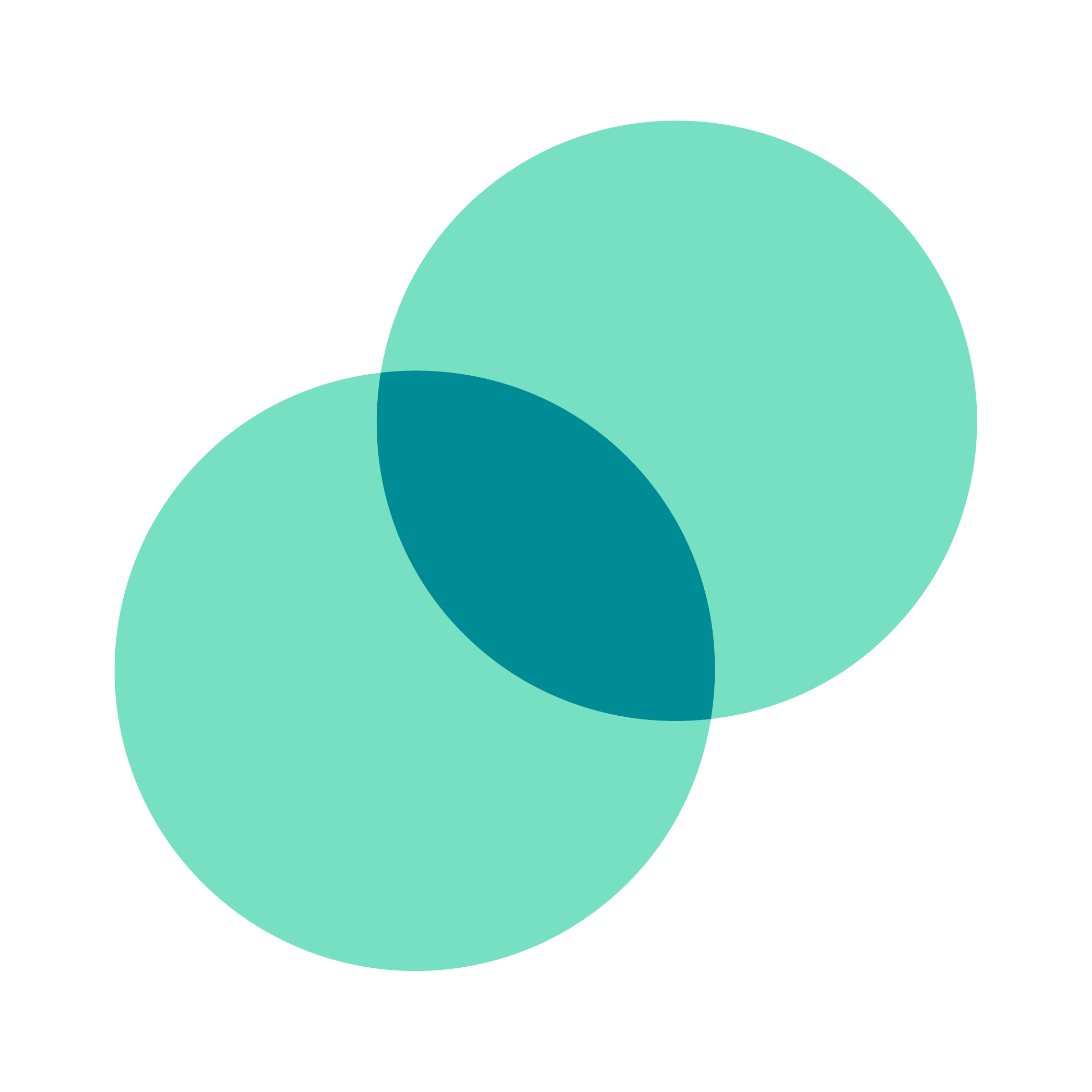 Поддержка партнеров
Альтернативные добавки и мастербатчи
Рекомендации по ведению переработки
Стабильное производство
Сохранение марочного ассортимента
Достаточные объёмы производства
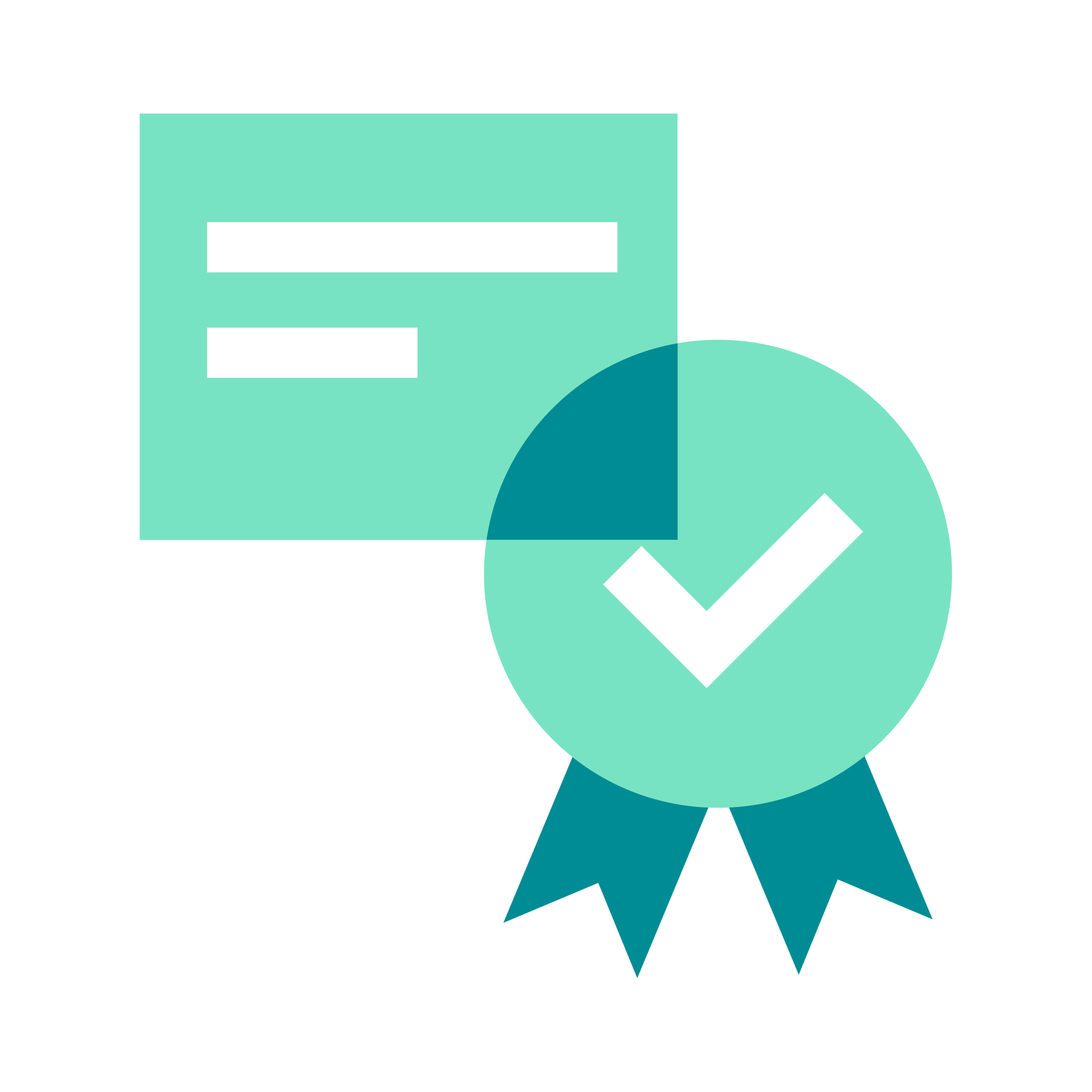 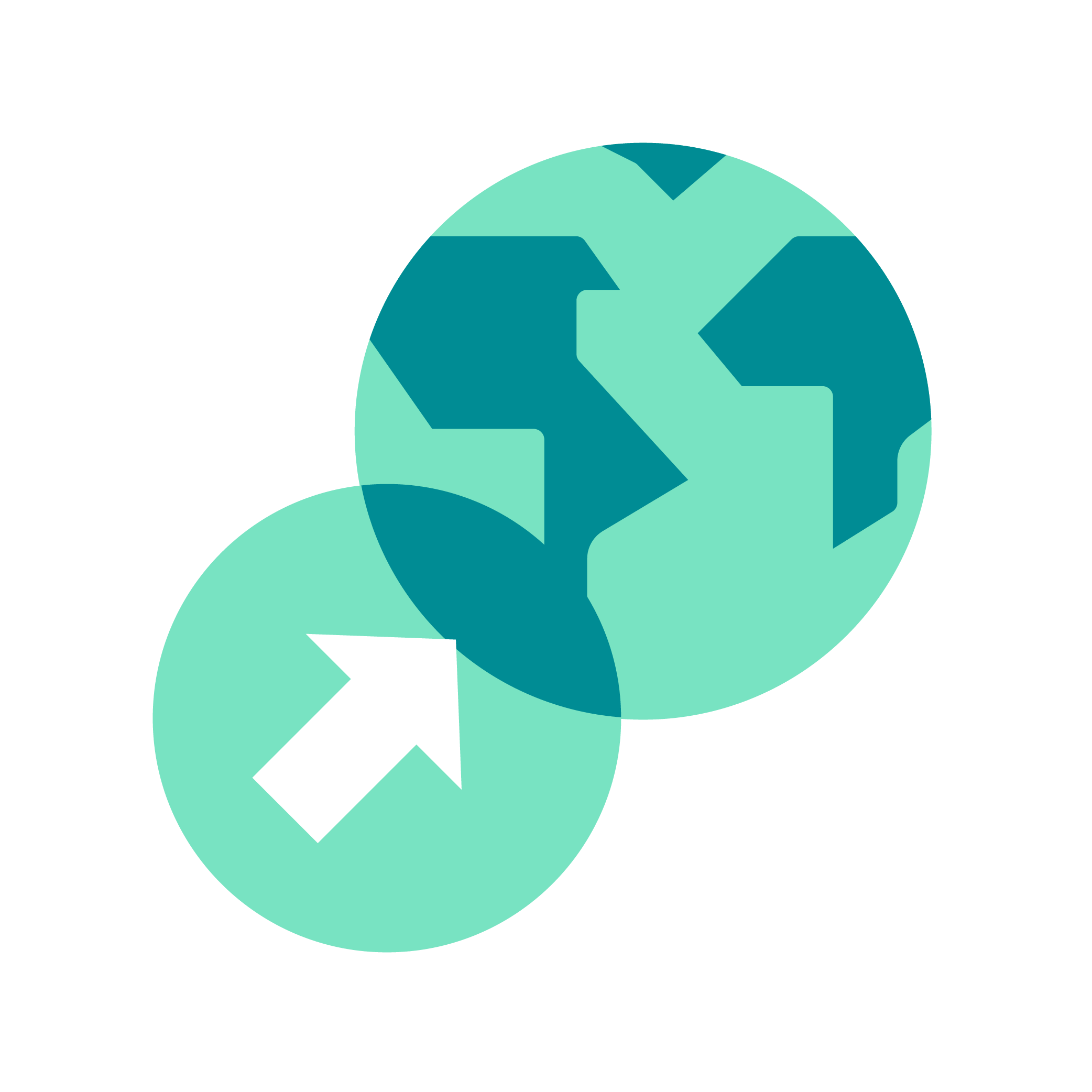 Качество
Сохранение качества базовых марок
Стабильное качество специальных марок
Импортозамещение
Рекомендации по альтернативному сырью СИБУР
Подбор и разработка необходимых рецептур для клиента
Обеспечение стабильности компании в новых условиях
11
Поддержка партнеров: Подход к взаимодействию – от устной рекомендации до комплексной программы
Проведение поисковых работ
Запрос от клиента
Планирование и организация работ
Разработка решения
Омологация у клиента
Омологация у конечного потребителя
Успешное внедрение
Анализ и категоризация запроса:
замена на доступный аналог
подбор альтернативного решения
разработка нового решения
А
А
Поддержка согласования изменений свойств продукта
А
Проверка альтернатив и рецептурных решений в ПолиЛаб
B
Экспертная поддержка
Необходимая открытость для сложных кейсов
В
Разработка новой марки
B
С
Анализ ассортимента клиента
Продвижение совместного решения
Выдача технического решения (рекомендаций)
С
С
D
Формирование команды (СИБУР и клиент)
Сопровождение и 
техническая поддержка
А
А
Анализ свойств и качества
Определение формата взаимодействия (встречи, командировки)
В
В
Совместное заключение
С
Разработка и утверждение плана работ, определение
зон ответственности
С
Примеры взаимодействия
Нехватка полимерной добавки CESA-NOX 4102 (100 кг/месяц)
Партнер 1
Решение СИБУР
Аналог №1:AOE-5
www.bestpolybatch.com
Решение СИБУР
Аналог №2:A-Len Tech XP10TY
www.alenmel.ru
Партнер 5
Партнер 4
Партнер 6
Партнер 2
Партнер 3
Нехватка полимера
BorPure MB6561
Нехватка полимера
Lutene H ME2500
Нехватка суперконцентратов различного назначения
Решение СИБУР:
Контакты поставщиков возможных аналогов1. Zibo HOLY Masterbatch Co.,Ltd
2. РФ, Гаммапласт
3. Индия, Plastiblends India Limited
4. Международная компания,Astra Polymers 
5. РФ, БАРС-2
6. Международная компания, ООО "Глобал Колорс
7. Индия, Rajiv Plastic Industries
7. Индия, High Grade Industries
Решение СИБУР:
Аналог - HD15550 CCwww.sibur.ru
13
Обеспечение стабильности компании в новых условиях
АЛЬТЕРНАТИВНЫЕ МАРКИ ПОЛИМЕРОВ –РЕКОМЕНДАЦИИ КЛИЕНТОВ
Обеспечение стабильности компании в новых условиях
14
АЛЬТЕРНАТИВНЫЕ МАСТЕРБАТЧИ ФУНКЦИОНАЛЬНЫХ ДОБАВОК
Обеспечение стабильности компании в новых условиях
15
Опросный лист для поиска альтернативного решения
Информацию по возникшей проблематике можно направить:
в личном кабинете в системе E-commerce
на почту клиентского менеджера отдела продаж
Для этого по каждой позиции необходимо заполнить форму обратной связи
Мы примем информацию в проработку, а наши специалисты при необходимости с вами свяжутся.
Обеспечение стабильности компании в новых условиях
16
Ваши контакты в Сибур
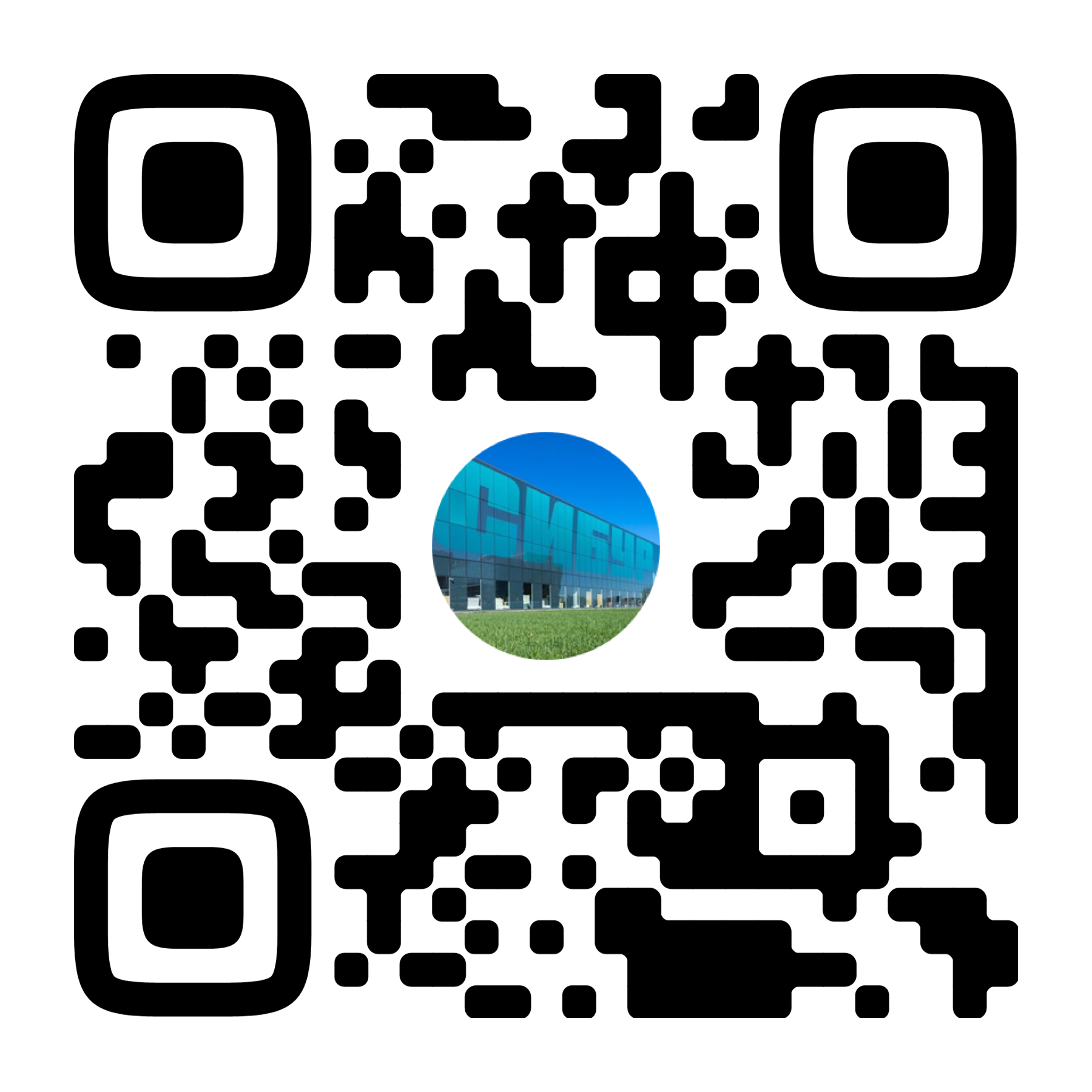 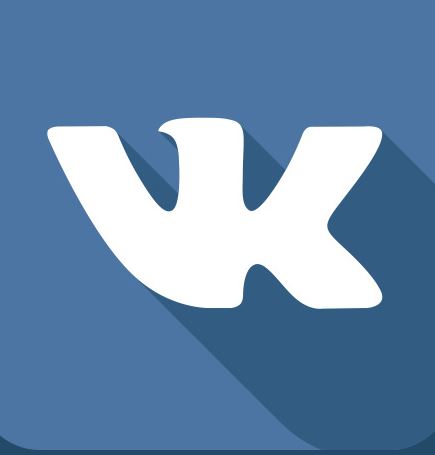 https://vk.com/sibur_polylab
Хапренко
Владимир
Викторович
Эксперт
Технический сервис

+7 985 990 25 79
khaprenkovv@sibur.ru
Безух
Руслан
Михайлович
Эксперт
Технический сервис

+7 963 681 28 28
bezukhrm@sibur.ru
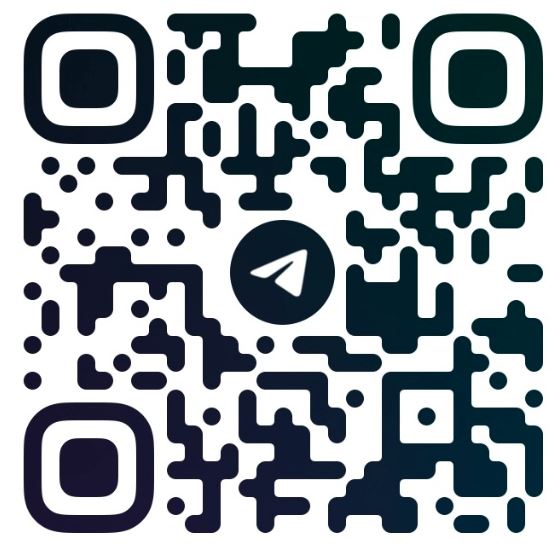 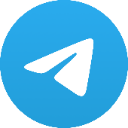 https://t.me/siburpolylab
17